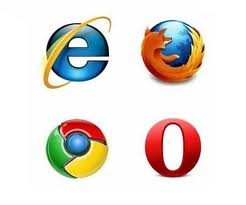 Браузери. Основні види браузерів
Роботу виконала
Учениця ІІ-М курсу
Безпала Таміла
Смілянський природничо-математичний ліцей Асоційована школа ЮНЕСКО
Мої завдання:
Дати визначення поняттю «браузер»
Перелічити функції браузерів
Перелічити основні види браузерів
Скласти порівняльну таблицю довільних 3-ох браузерів
Порівняти популярність браузерів у світі
Смілянський природничо-математичний ліцей Асоційована школа ЮНЕСКО
Браузер переглядач — програмне забезпечення для комп'ютера або іншого електронного пристрою, як правило, під'єднаного до Інтернету, що дає можливість користувачеві взаємодіяти з текстом, малюнками або іншою інформацією на гіпертекстовій веб-сторінці.
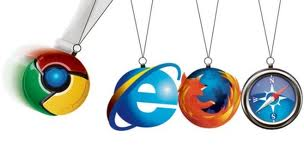 Смілянський природничо-математичний ліцей Асоційована школа ЮНЕСКО
Функції браузерів:
Веб-переглядач під’єднується до сервера HTTP, отримує з нього документ і форматує його для представлення користувачеві або намагається викликати зовнішню програму
 визначає World Wide Web Consortium
Адресування сторінок відбувається за допомогою URL
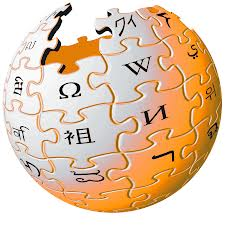 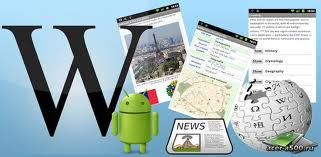 Смілянський природничо-математичний ліцей Асоційована школа ЮНЕСКО
Види браузерів:
Microsoft Internet Explorer
Mozilla Firefox
Google Chrome
Safari
Opera
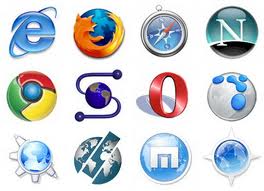 Смілянський природничо-математичний ліцей Асоційована школа ЮНЕСКО
Популярність браузерів у світі
Смілянський природничо-математичний ліцей Асоційована школа ЮНЕСКО
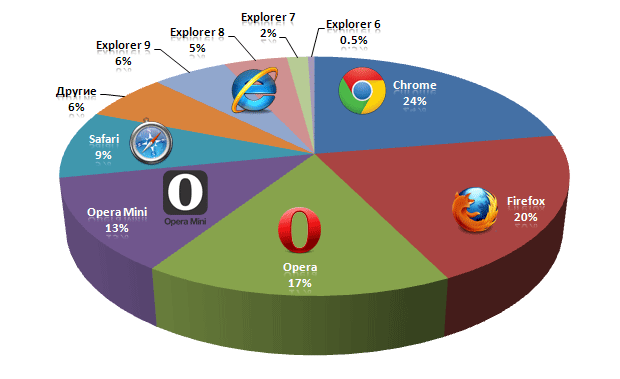 Смілянський природничо-математичний ліцей Асоційована школа ЮНЕСКО
Висновок:
Найбільш популярними браузерами є:
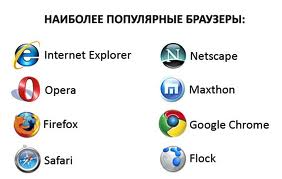 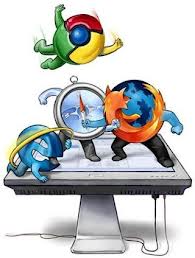 Смілянський природничо-математичний ліцей Асоційована школа ЮНЕСКО